ОСНОВЫ РЕЛИГИОЗНОЙ КУЛЬТУРЫ и СВЕТСКОЙ ЭТИКИ
Современный национальный        воспитательный идеал:
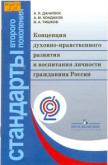 Высоконравственный, творческий, компетентный гражданин России, принимающий судьбу Отечества как свою личную, осознающий ответственность за настоящее и будущее своей страны, укоренённый в духовных и культурных традициях многонационального народа Российской Федерации
Базовые национальные ценности:
патриотизм;
социальная солидарность;
гражданственность;
семья;
труд и творчество;
наука ;
традиционные российские религии; 
искусство и литература;
природа;
человечество
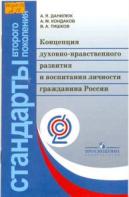 Курс состоит из 6 модулей:
Основы  православной культуры.
Основы  исламской культуры.
Основы  буддийской культуры.
Основы  иудейской  культуры.
Основы мировых религиозных культур.
Основы светской этики.
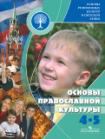 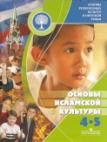 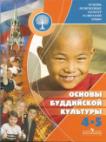 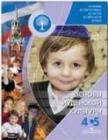 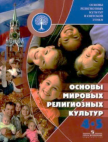 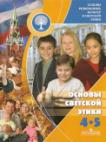 Методические основы:
Блок 1. Введение. Духовные ценности и нравственные идеалы в жизни человека и общества. Россия  - наша Родина. 

Блок 2. – содержание выбранного модуля.

Блок 3. Духовные традиции многонационального народа России. Любовь и уважение к Отечеству. Патриотизм многонационального и многоконфессионального народа России.
Модуль 1.Основы православной культуры:
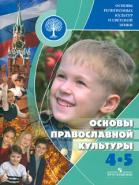 Курс знакомит с основами православной культуры, раскрывает её значение в формировании российского государства и общества, а также ее роль в формировании личности человека, его отношения к миру и людям, поведения в повседневной жизни.
Модуль 2.Основы исламской культуры:
Курс знакомит школьников с основами духовно-нравственной культуры ислама. Учащиеся узнают о жизни пророка Мухаммеда, об истории появления, основах ислама и исламской этики, об обязанностях мусульман. Обращаясь к Корану и Сунне, авторы учебника подчёркивают значение этих книг как источников нравственности. Особое место в пособии уделено жизни мусульман в современной России.
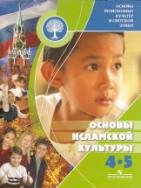 Модуль 3.Основы буддийской культуры:
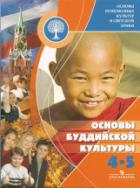 Курс в доступной для учащихся 4-х классов форме знакомит с основами буддийской культуры: её основателем, буддийским учением, нравственными ценностями, священными книгами, ритуалами, святынями, праздниками, искусством.
Модуль 4.Основы иудейской культуры:
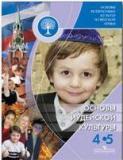 Курс знакомит с основами иудейской культуры и раскрывает её значение в формировании личности иудея и его поведении в повседневной жизни, а также её влияние на историю еврейского народа и мировые религии - христианство и ислам, показывает жизнь евреев в России.
Модуль 5.Основы мировых религиозных культур:
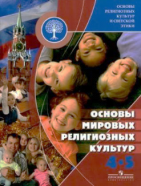 Курс знакомит с вопросами возникновения и истории важнейших религий мира, с их взаимоотношением с культурой и этикой, воздействием на искусство, ролью в жизни людей.
Модуль 6.Основы светской этики:
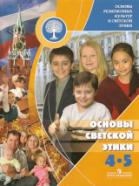 Этика - греч. ethika - от ethos - обычай, нрав, характер),  философская дисциплина, изучающая мораль, нравственность. 
Термин впервые употребляется Аристотелем. 
Центральной для этики продолжает оставаться проблема добра и зла.
Этикет - термин «этикет» (от французско гоetiquette) 
означает форму, манеру поведения, правила учтивости и вежливости, принятые в том или ином обществе. 
Этикет — это сочетание формальных правил 
поведения в заранее определенных ситуациях .
В результате освоения данного курса школьниками должны быть усвоены следующие смыслы:
каждая культура имеет собственный контекст и свою логику, 
ни одна культура не может быть лучше другой,
каждая культура обладает значимым для развития человечества  ценностным содержанием.
Выбор за вами,
дорогие родители!
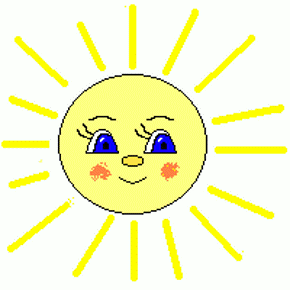 Удачи!